Pezinok
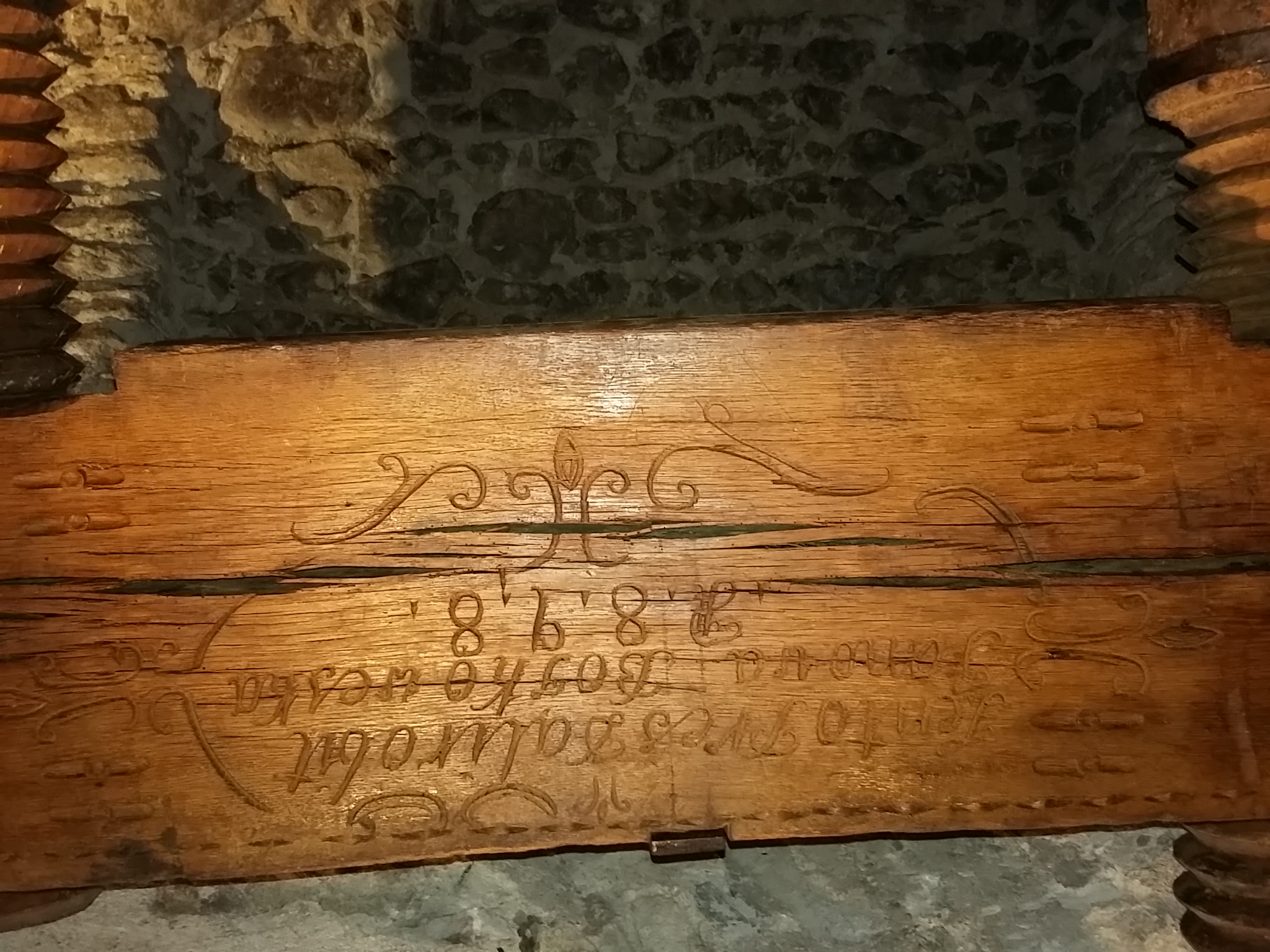 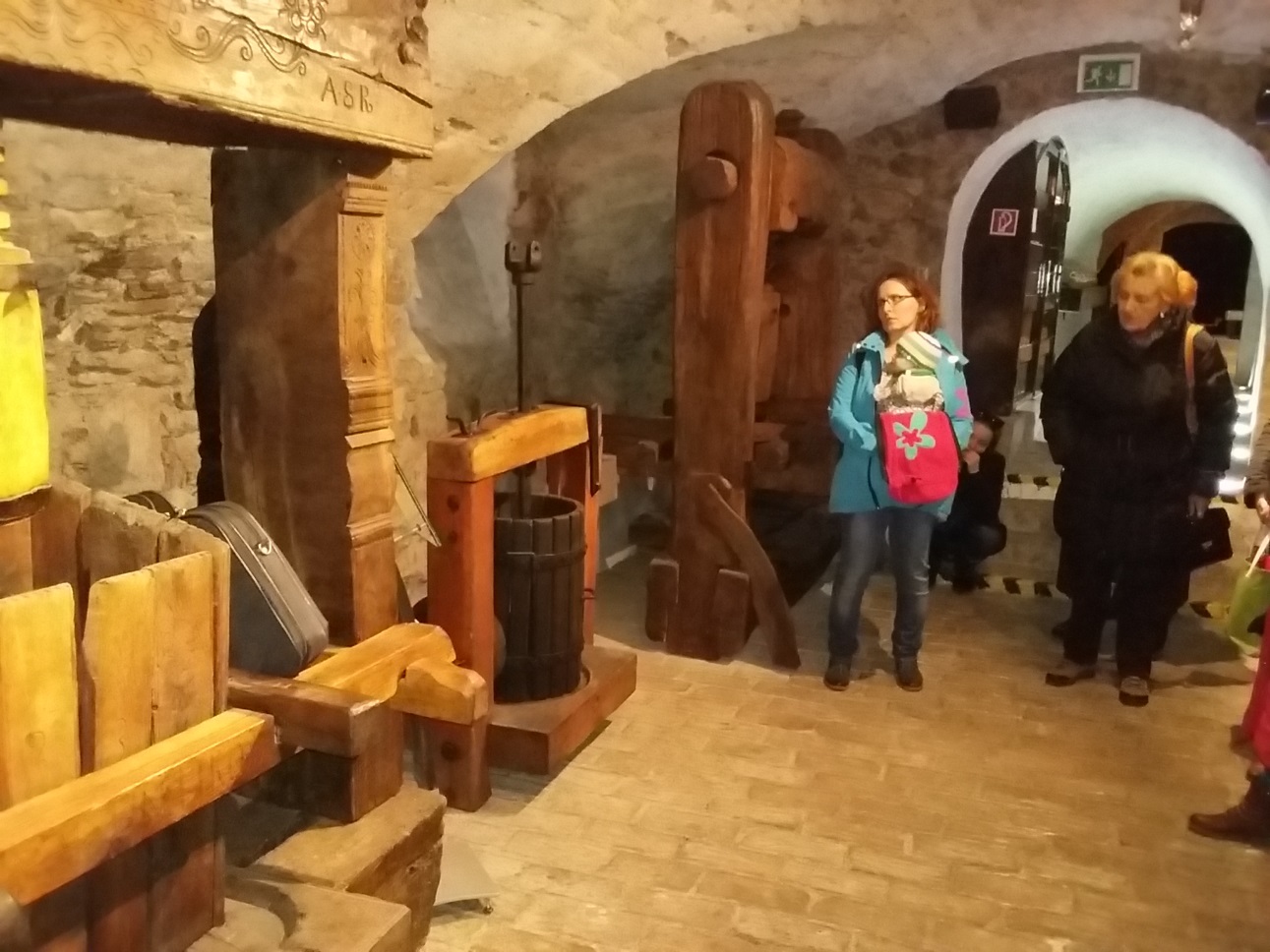 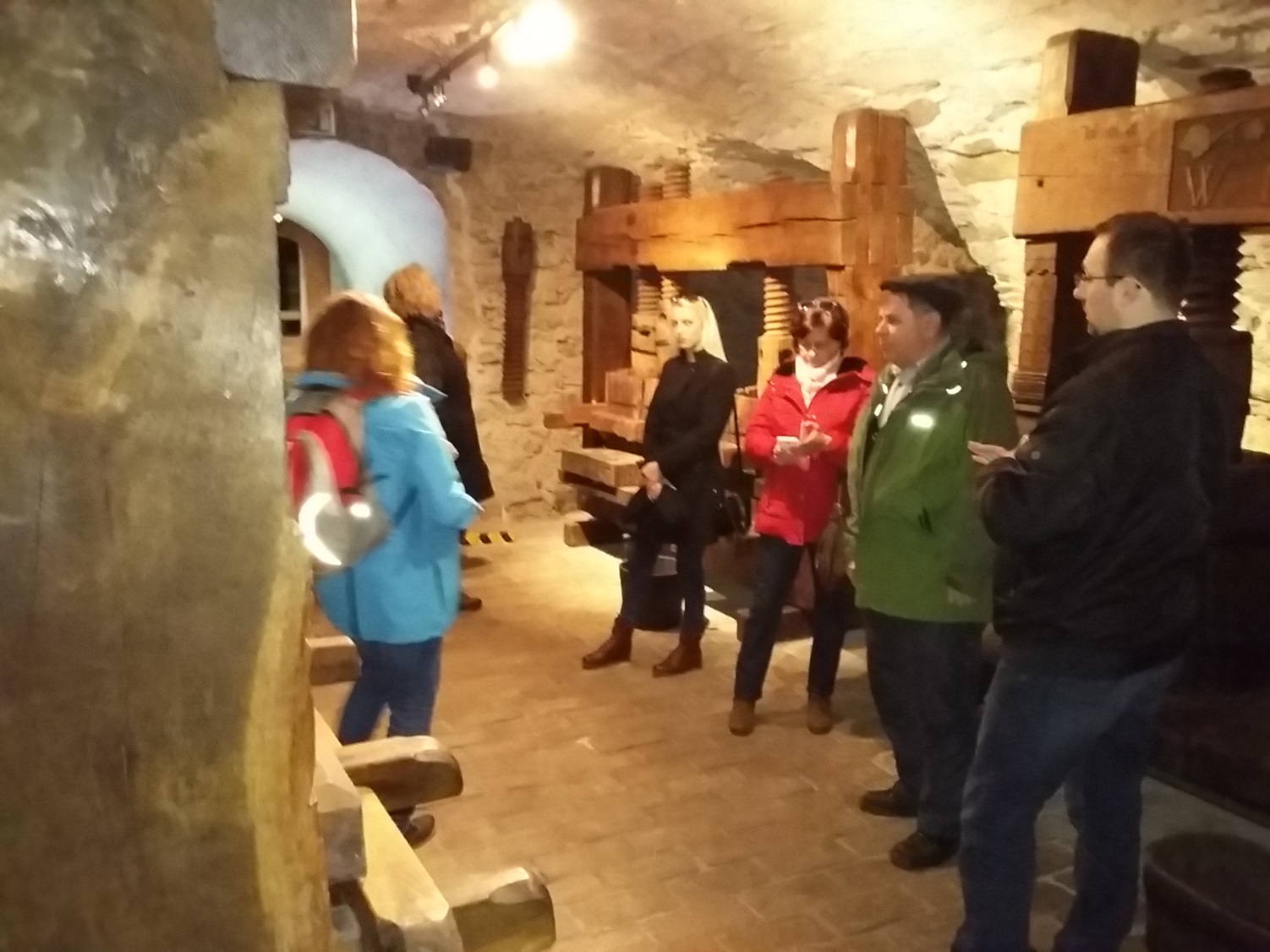 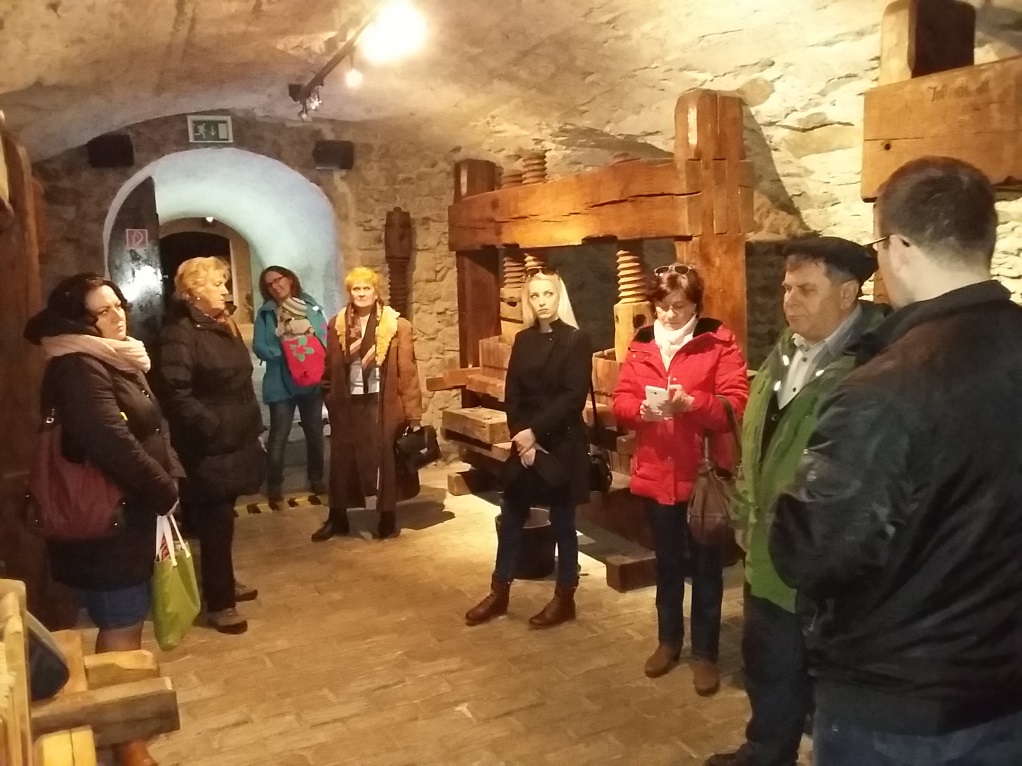 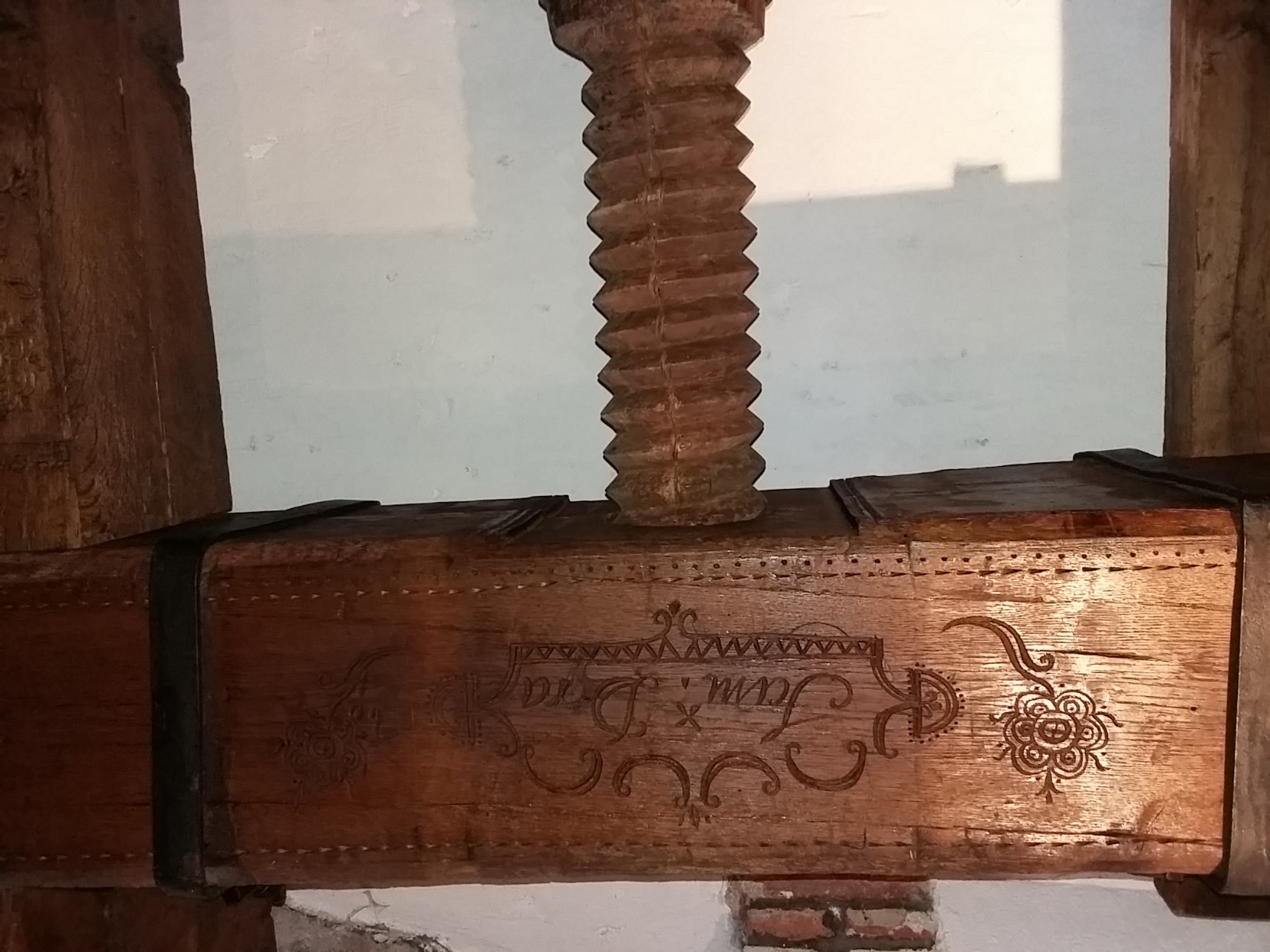 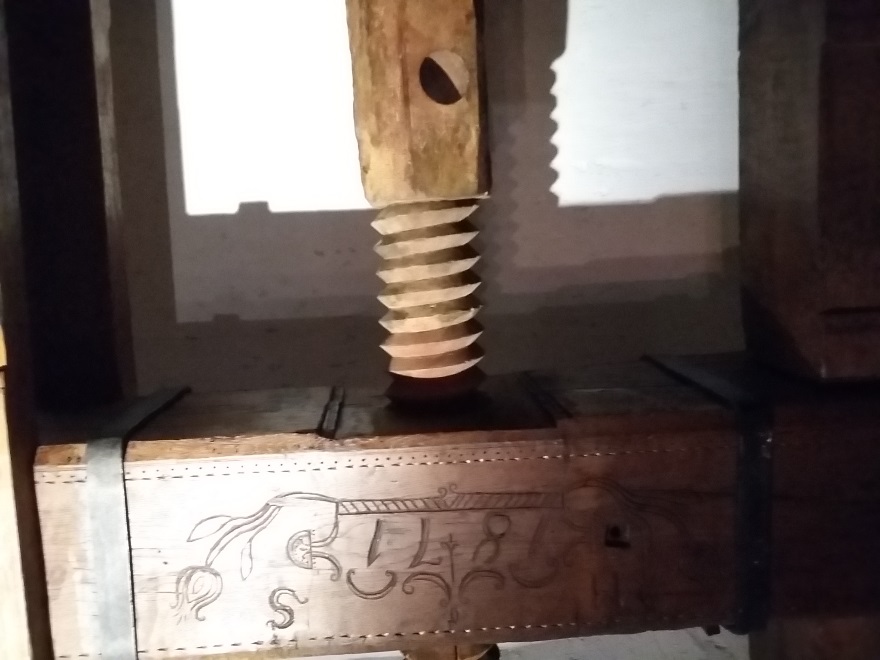 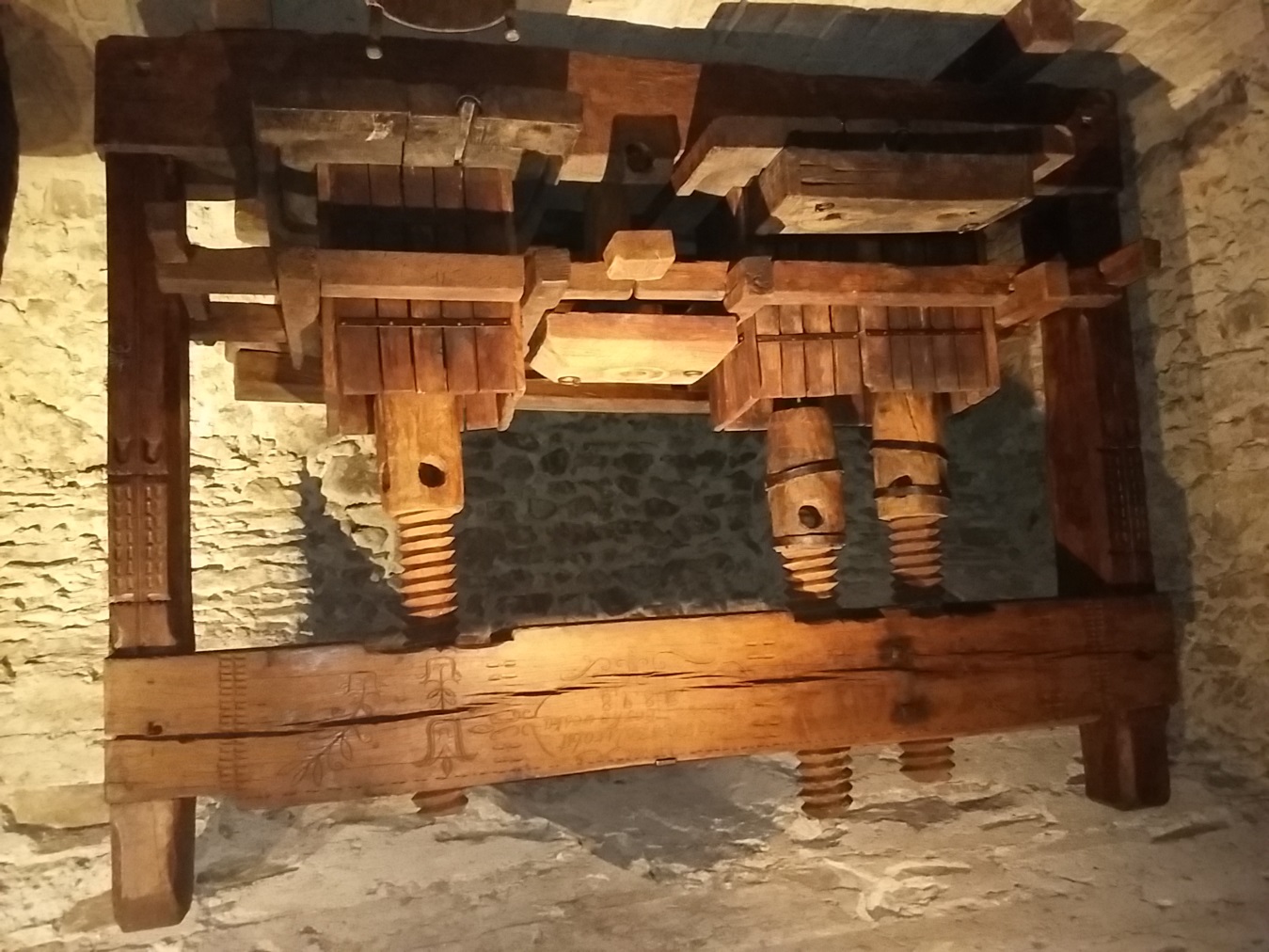 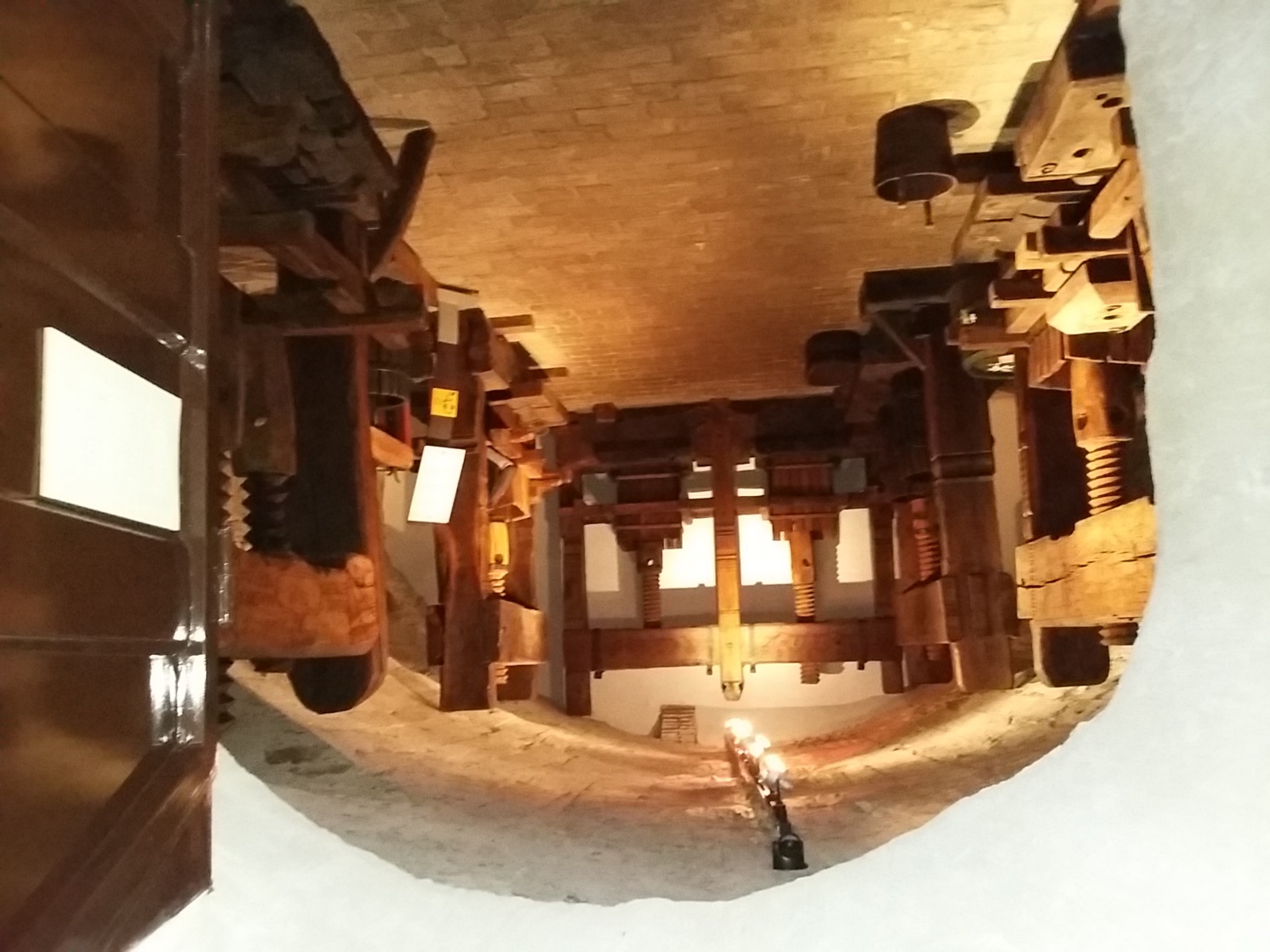 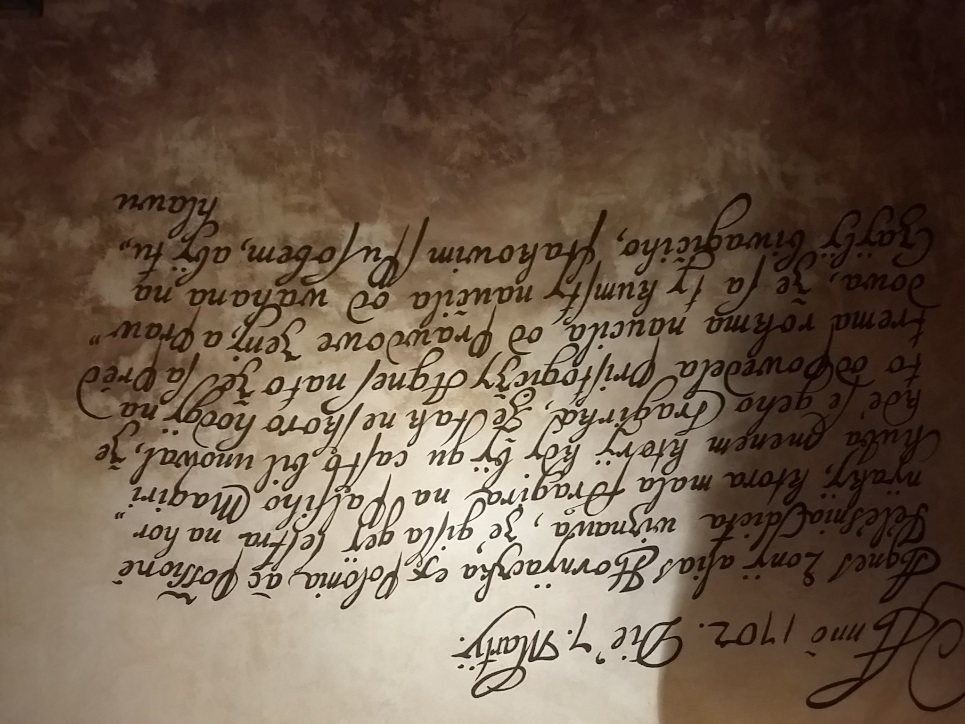 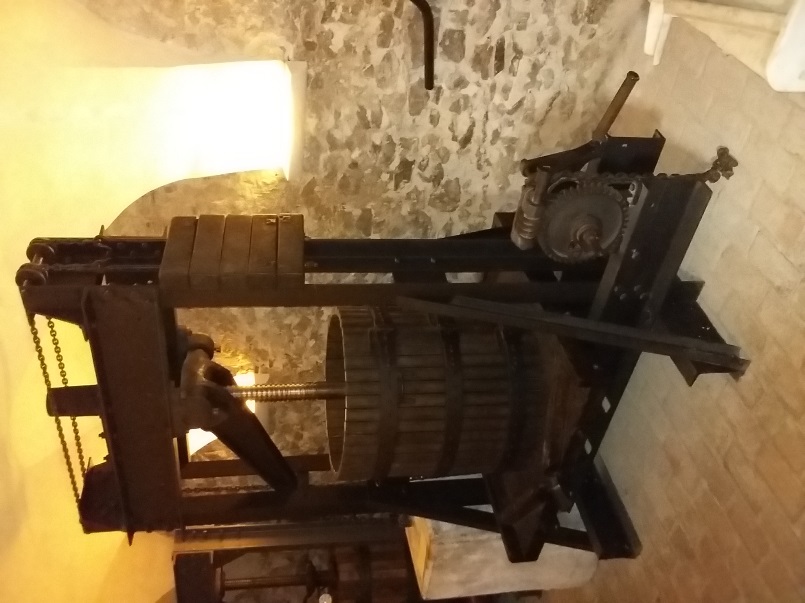 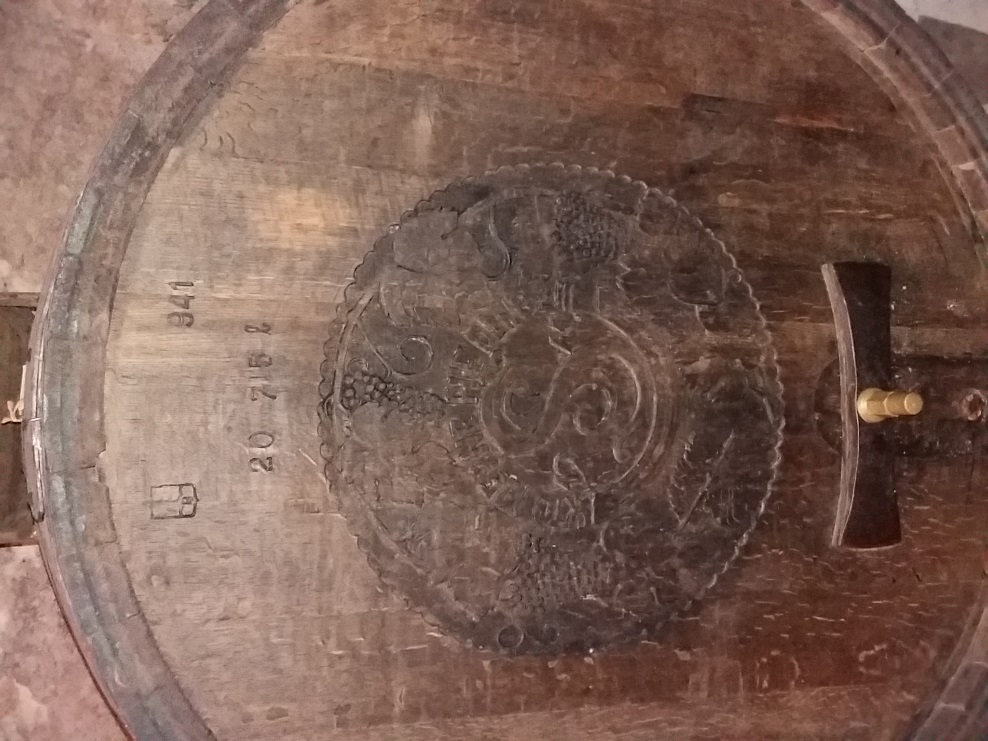 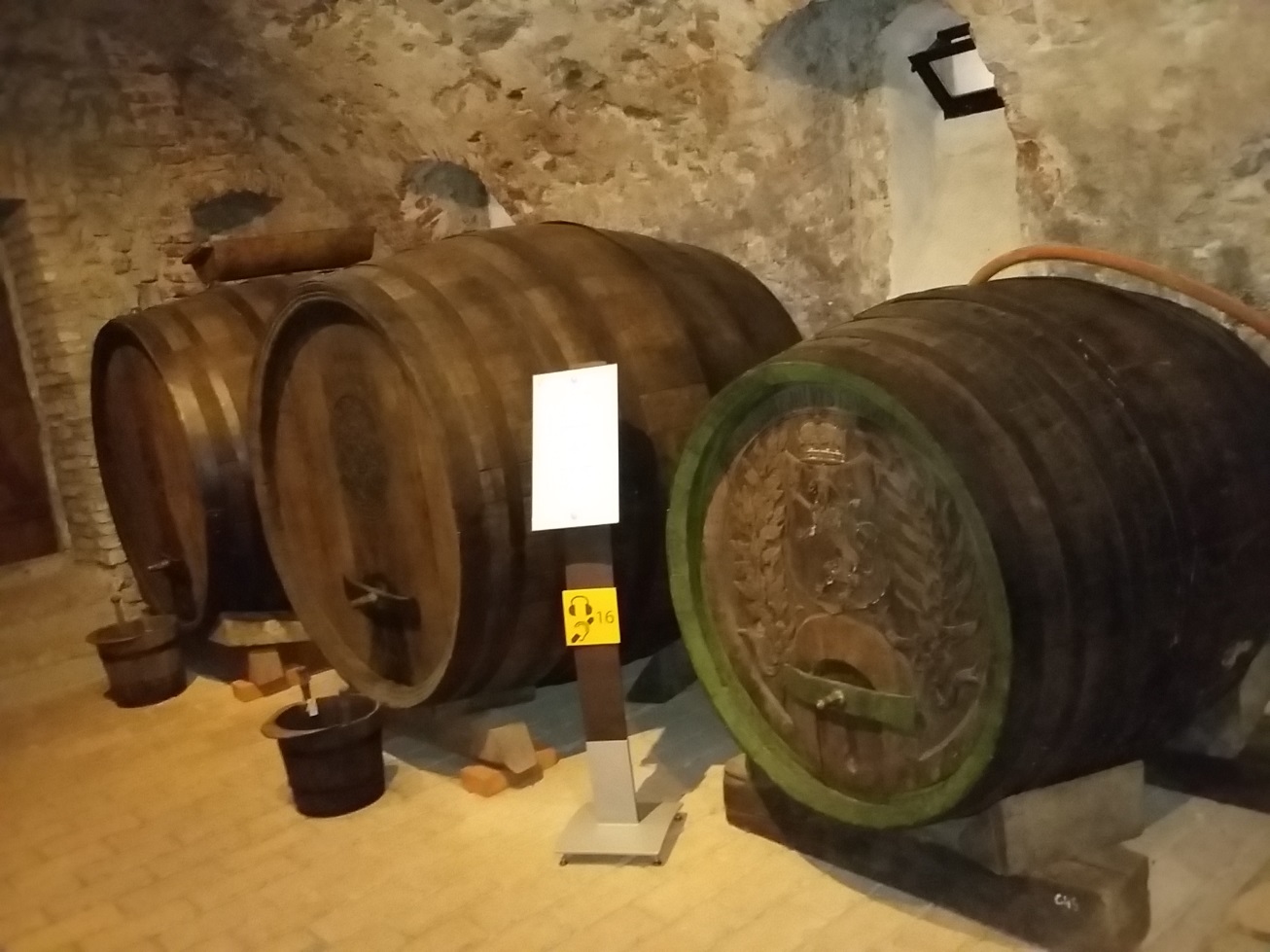 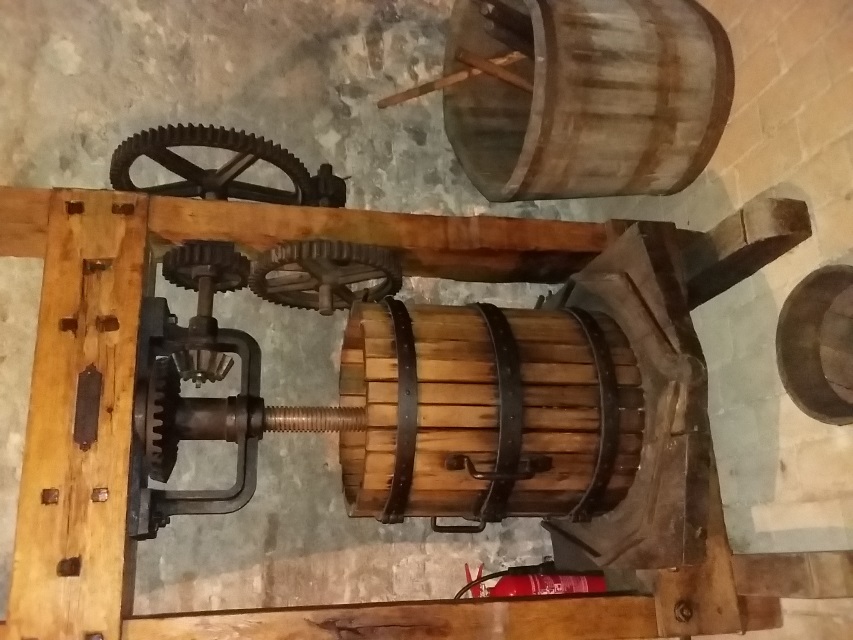 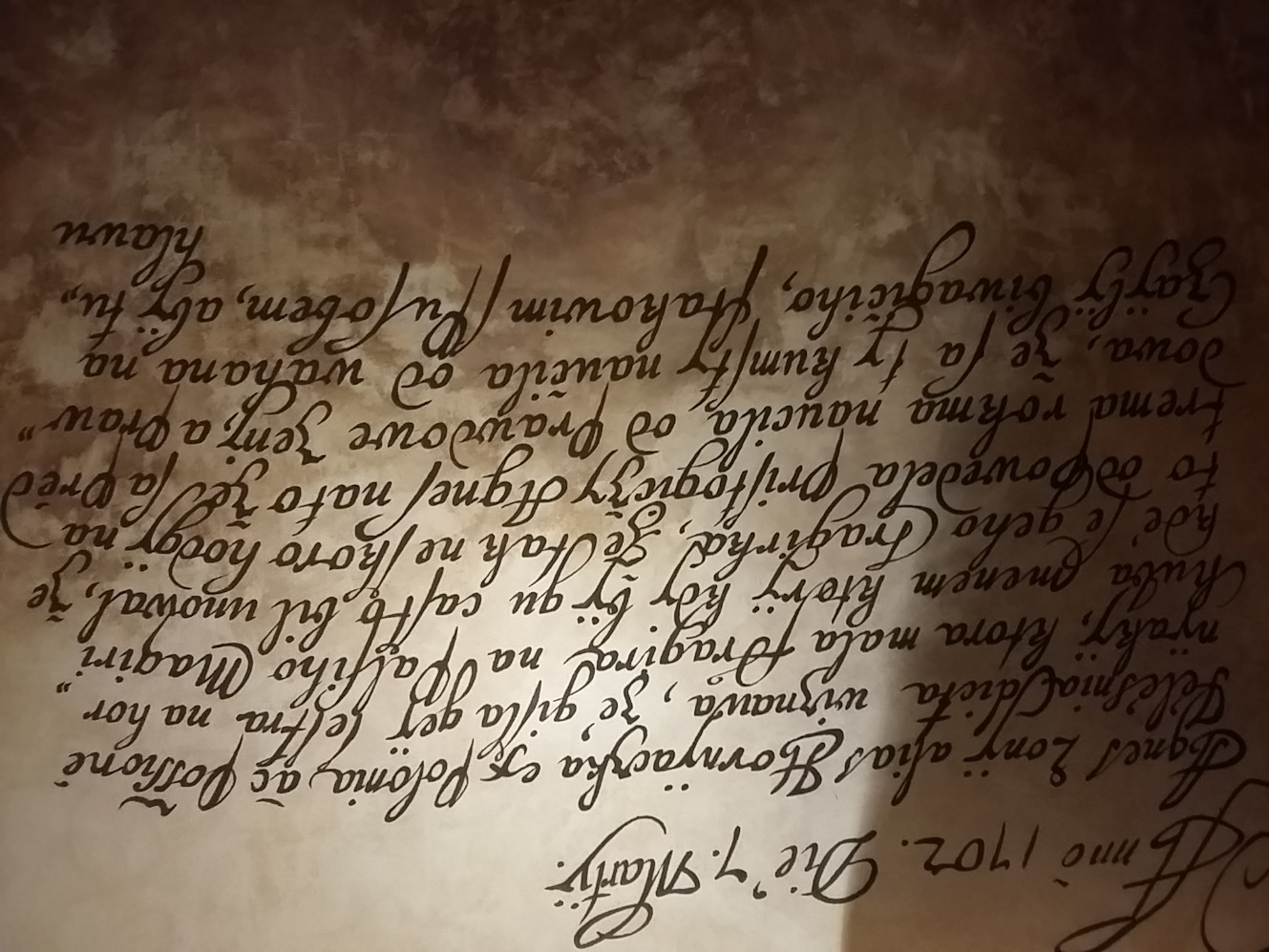 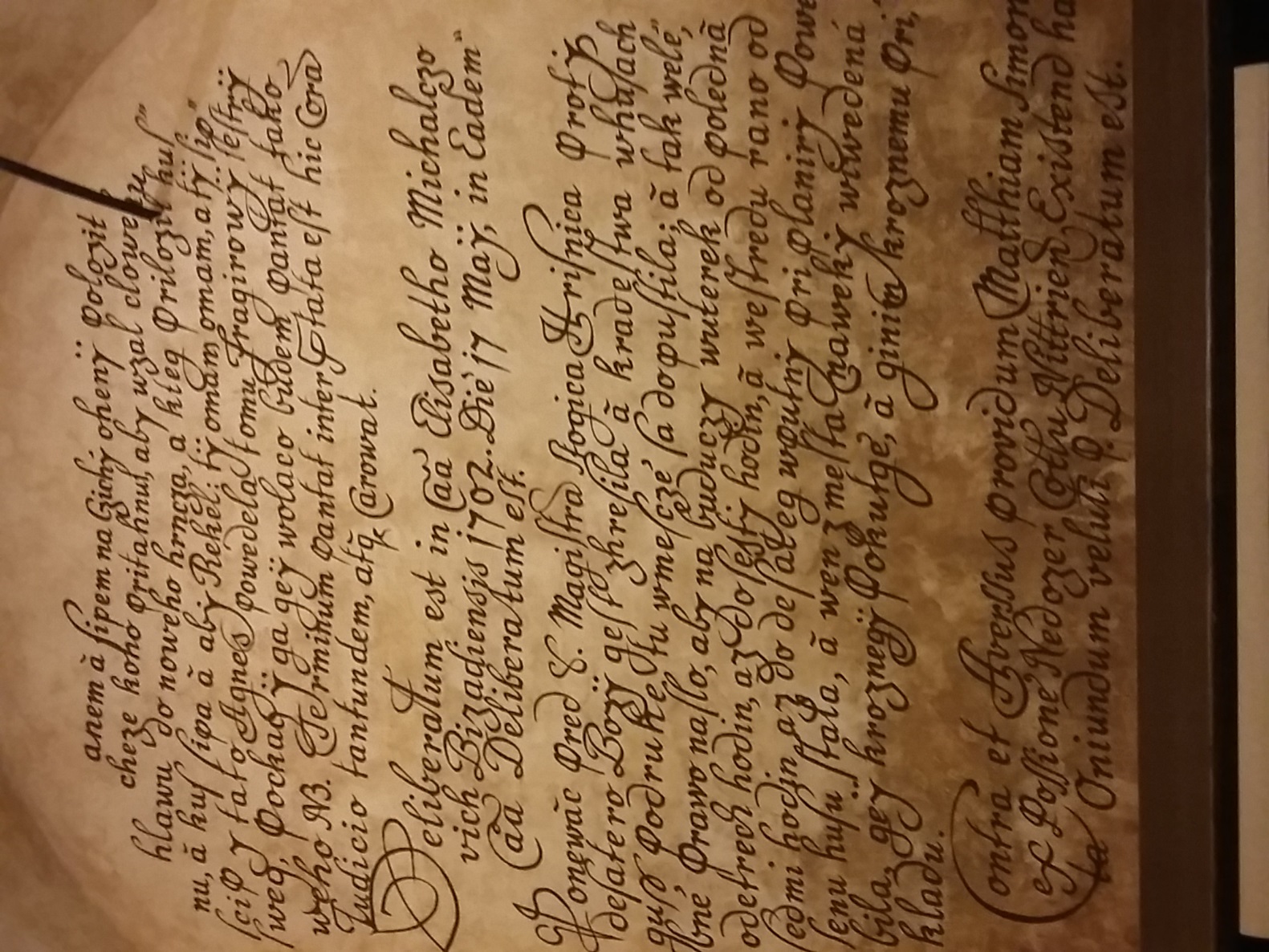 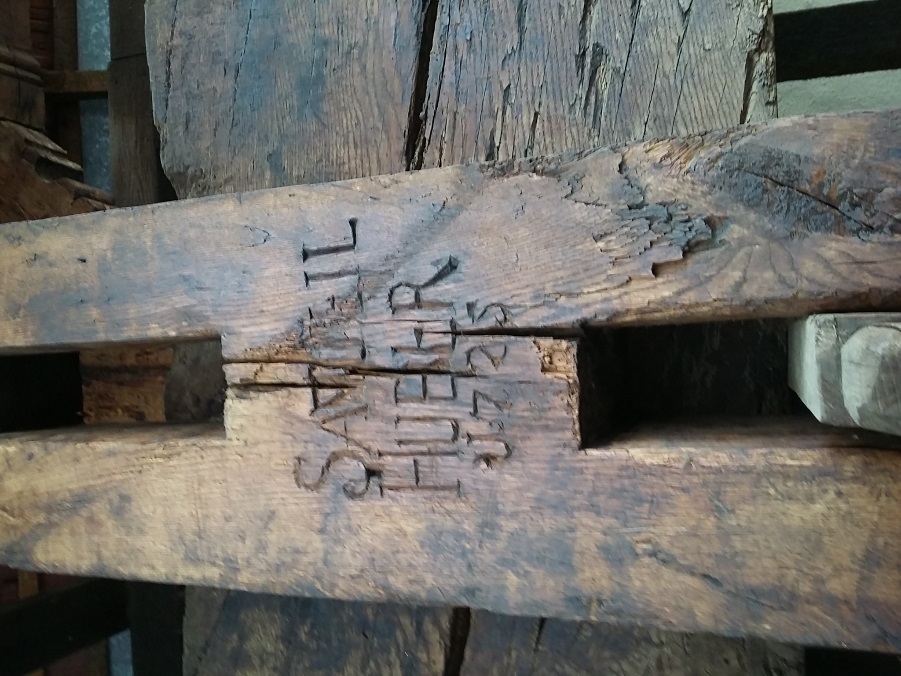 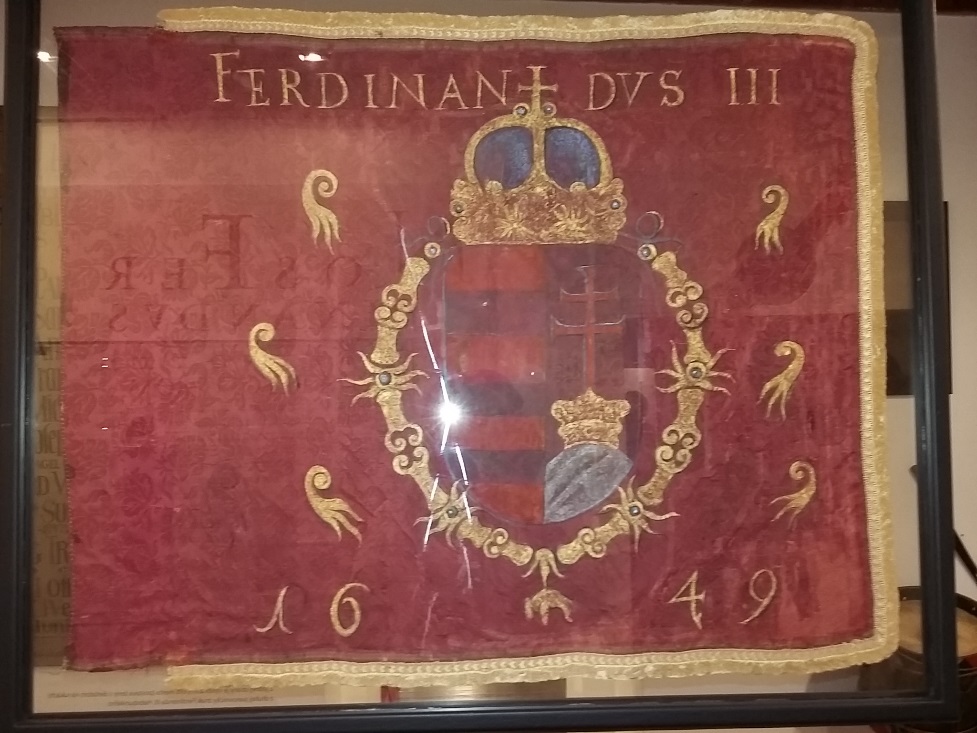 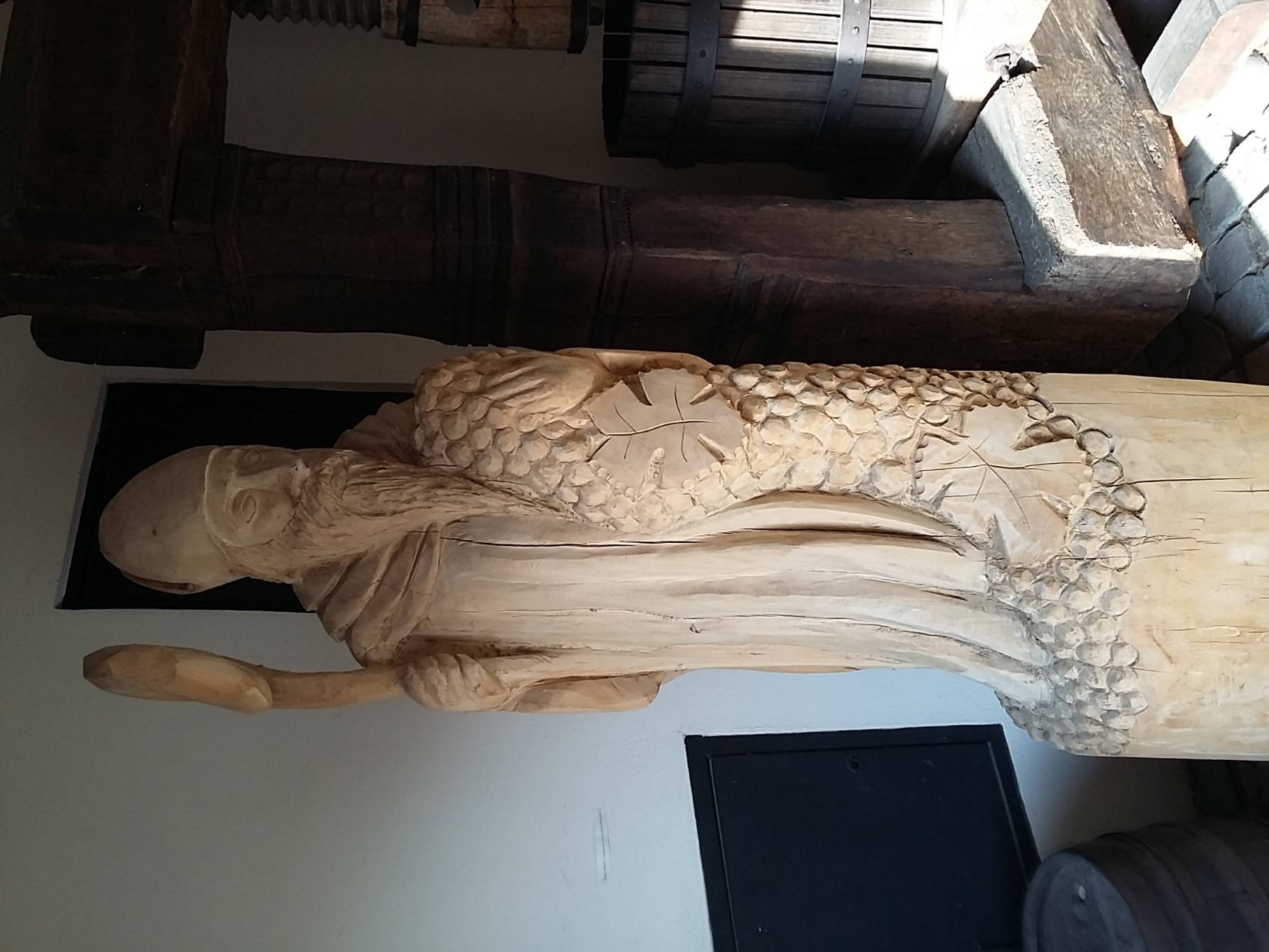 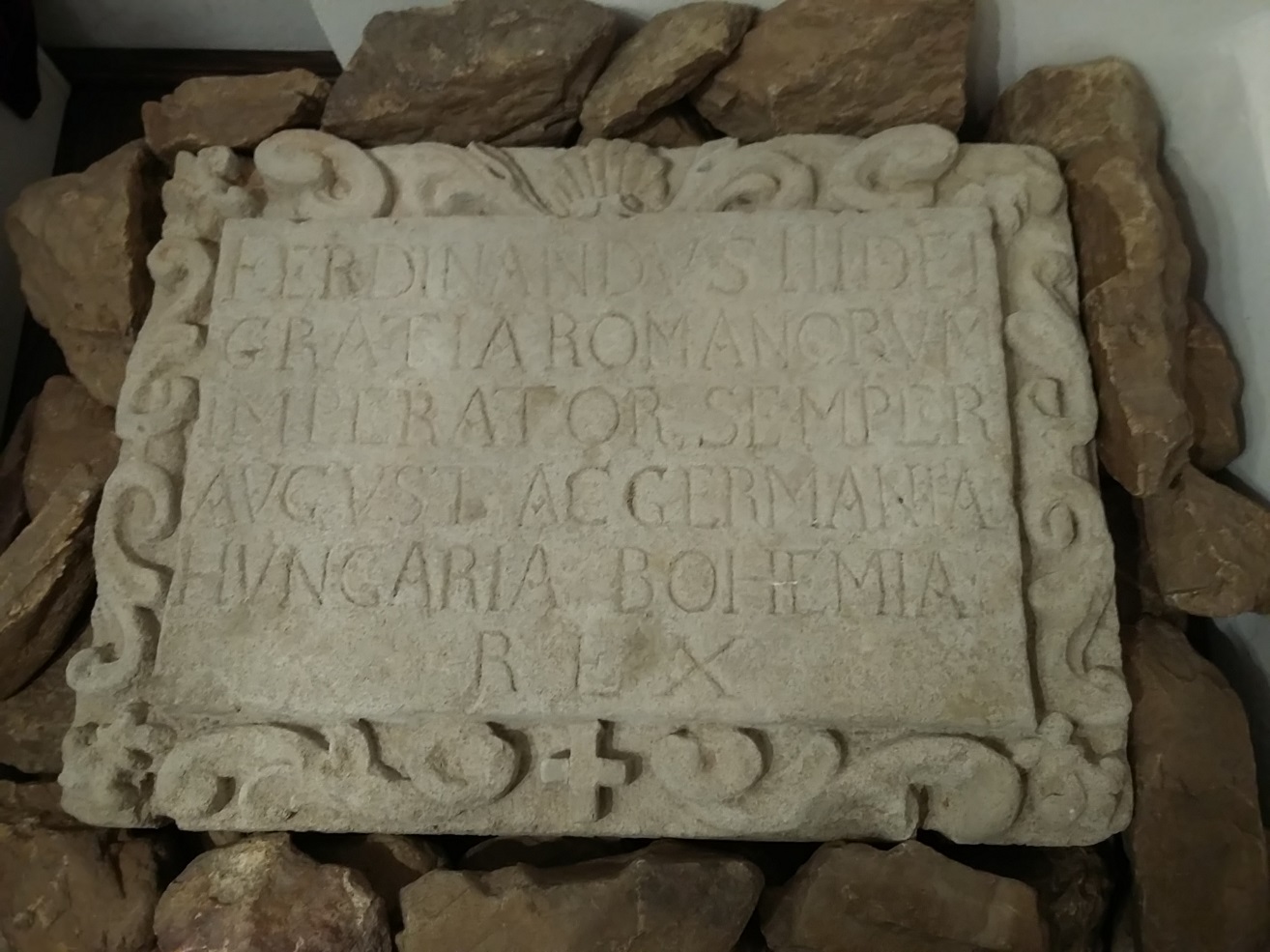 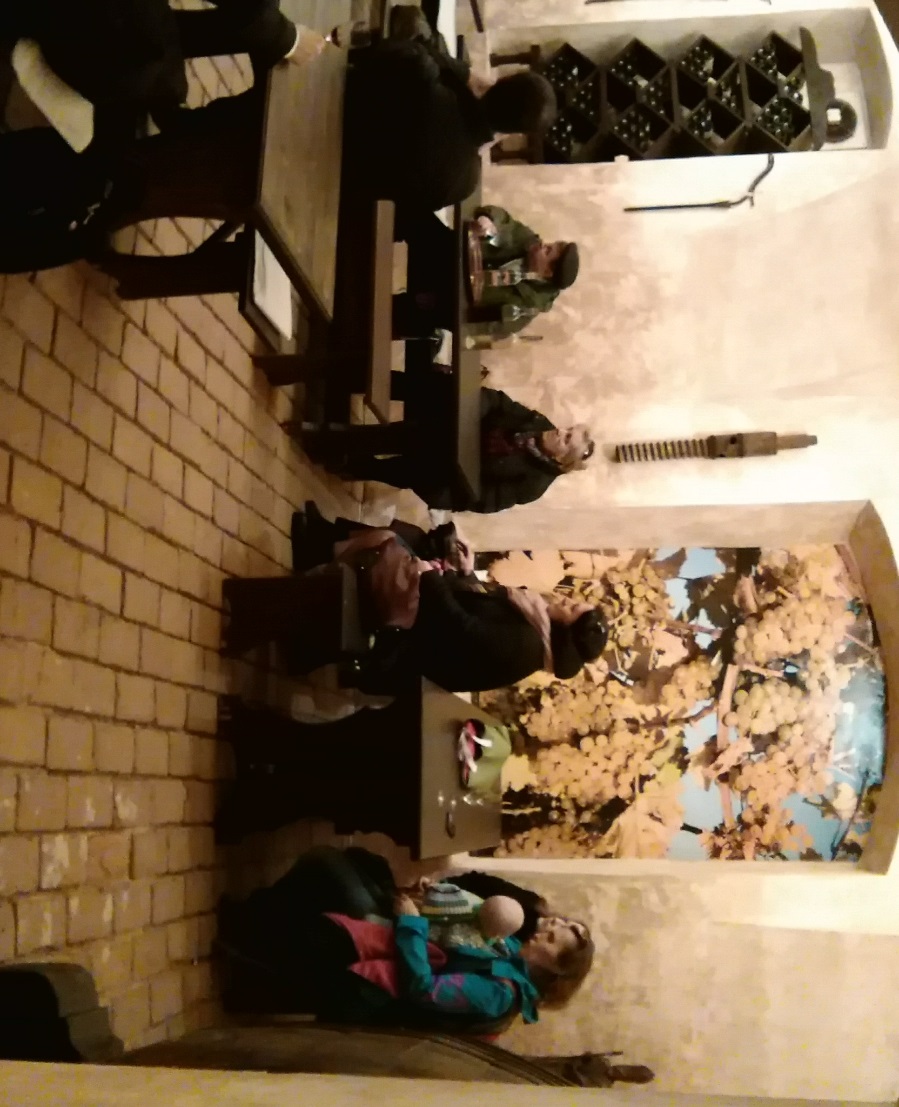 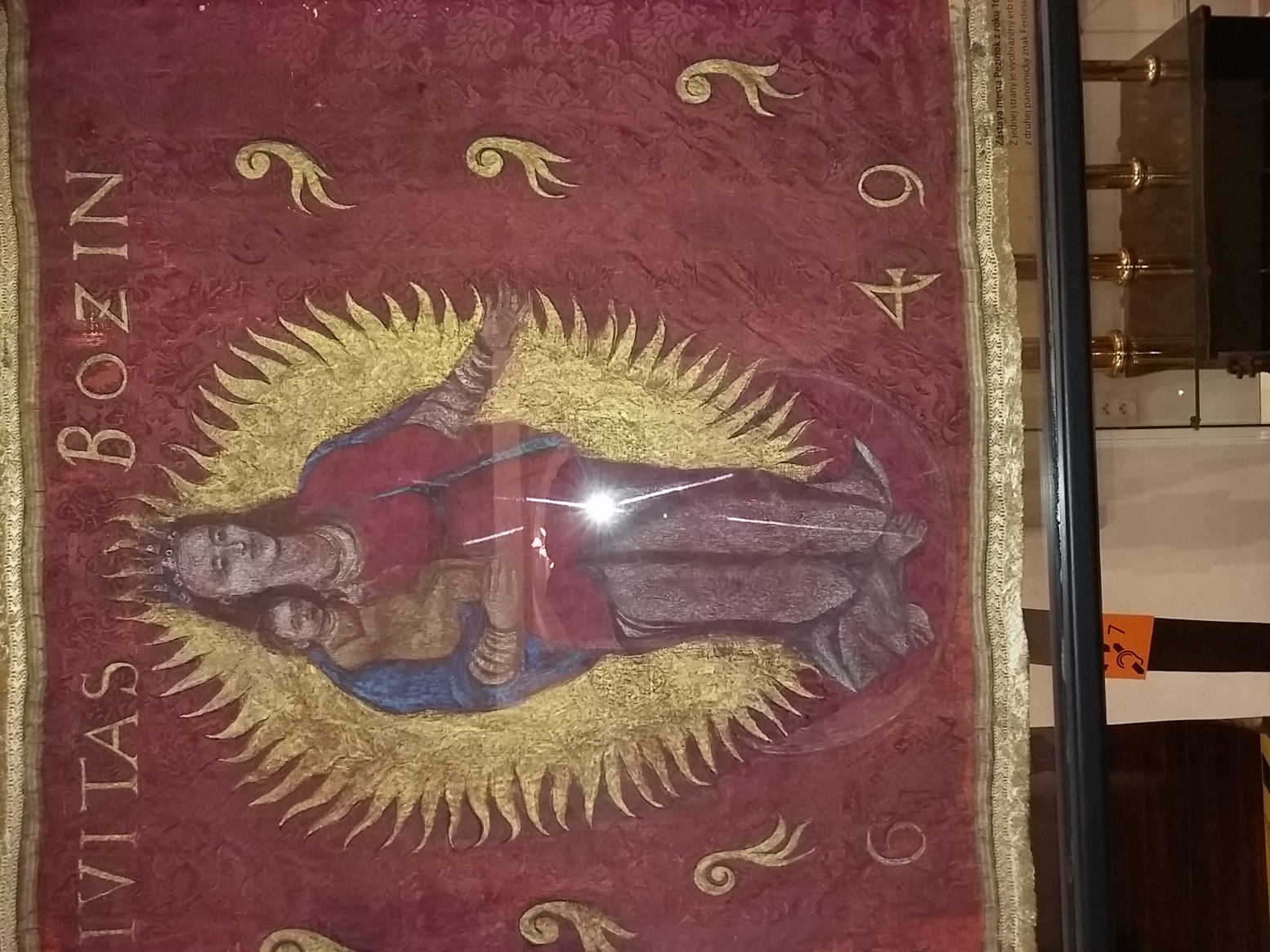 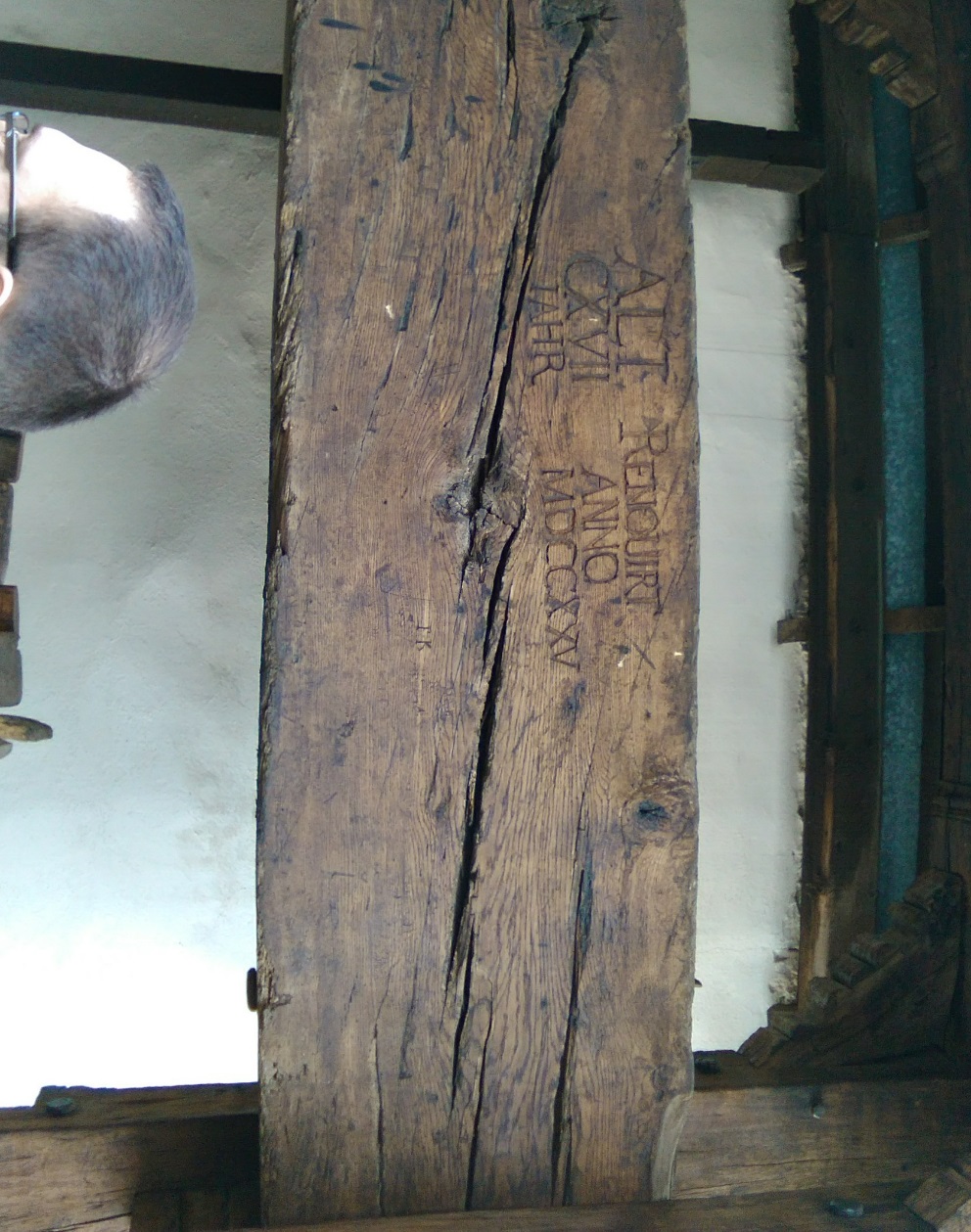